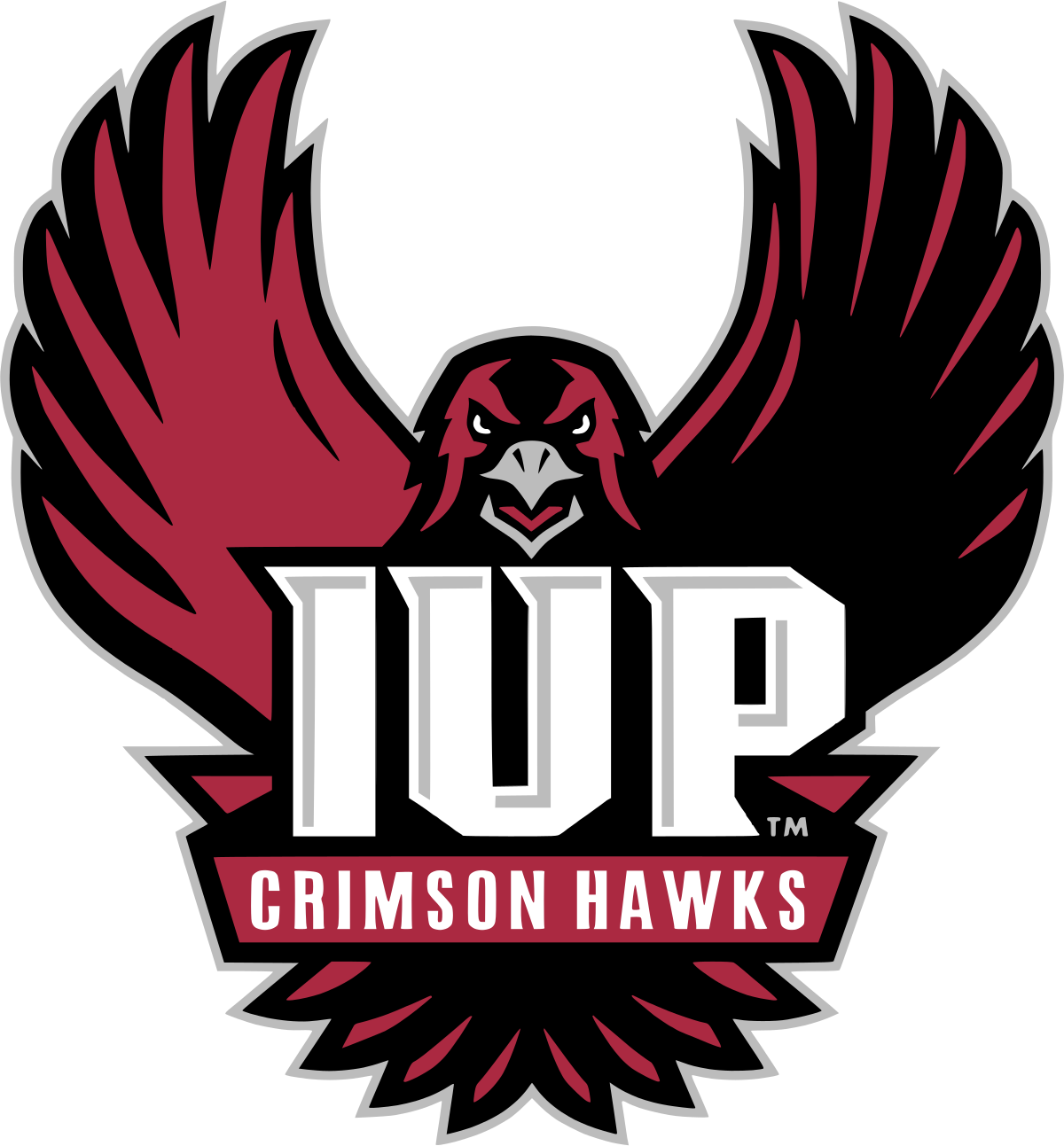 IUP Cyber Security Club
Meeting 6 - 1/24/2023
Today’s Agenda
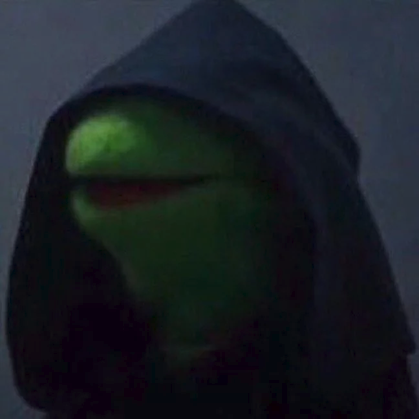 Cyber Security in the News
Forbes Security Predictions
Paypal Cyber Attack
Announcements
DoD Scholarship
T-Shirts
NCAE CyberGames
Cyber Security in the News
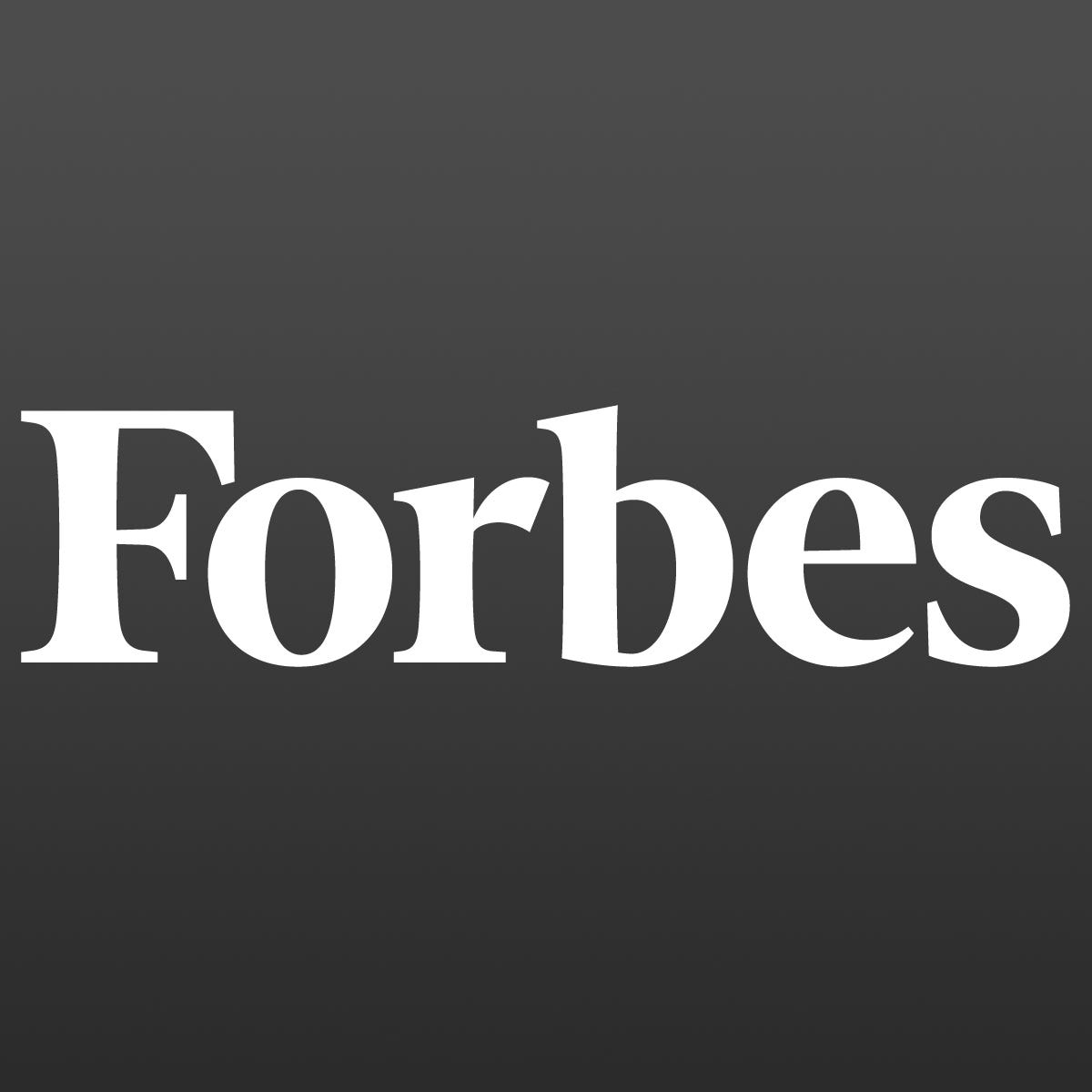 Forbes’ Cybersecurity Predictions for 2023
Forbes Magazine released a set of predictions for how the cybersecurity industry and business organizations in that respect will be affected in 2023 based on current trends
Social Media Scams Give Rise to A New Social Engineering Battleground
Catastrophic Attacks on Critical Infrastructure
Deepfake Attacks Become More Convincing
New Threats Emerge With The Metaverse
Organizations Shift Their Focus On Creating A Culture of Security
https://www.forbes.com/sites/forbestechcouncil/2023/01/24/five-cybersecurity-predictions-for-2023/?sh=54c420e8df9b
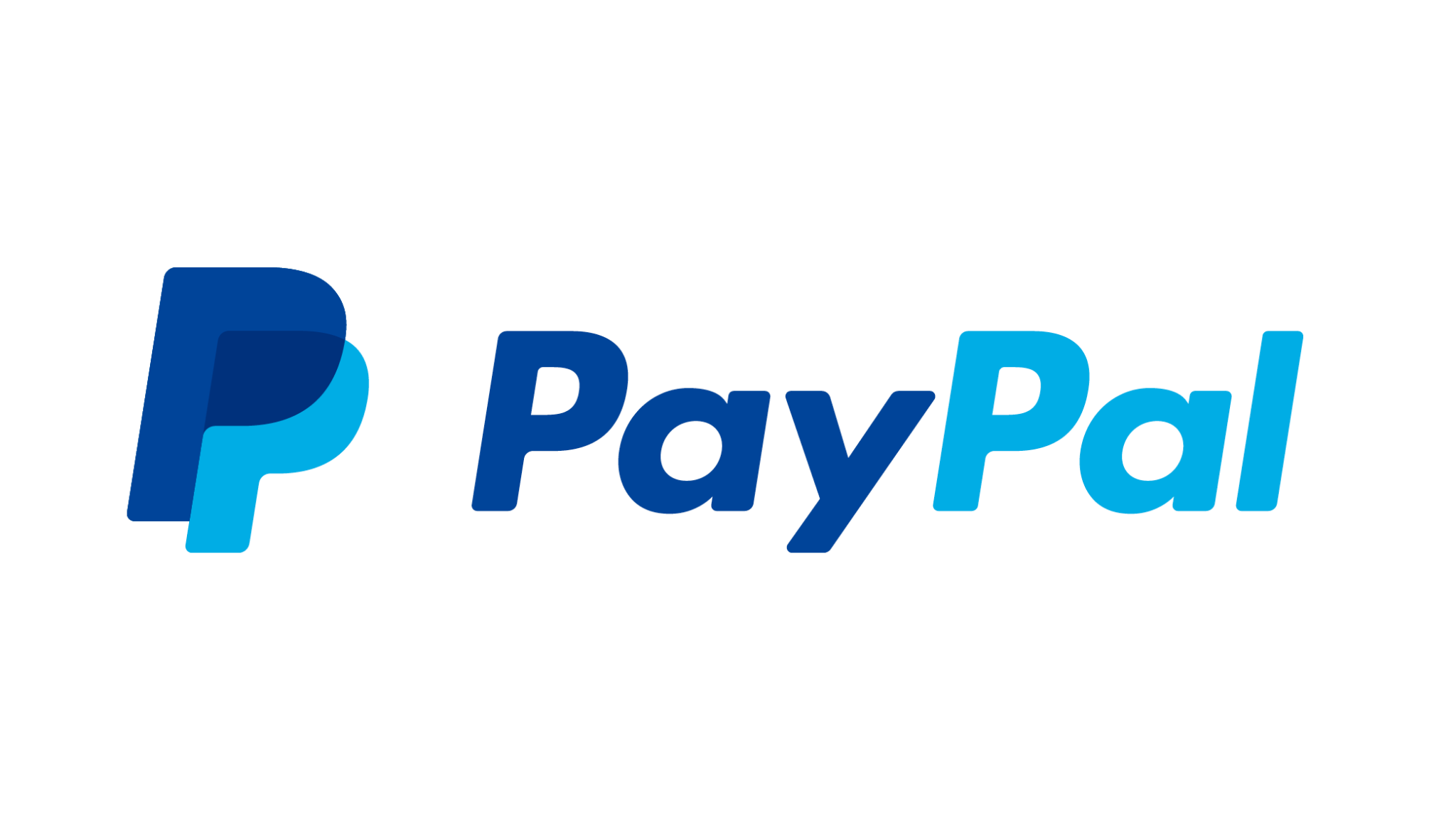 Paypal Cyber Attack
Cyber attack on Paypal exposes user social security numbers
35,000 customers’ SSN stolen in December from a credential-stuffing attack
Occurred between Dec 6-8 and was discovered on Dec 20
Compromised information: SSN, usernames, addresses, birth dates, tax identification numbers
Paypal’s response → providing identity theft services through Equifax for next two years
https://www.cnet.com/tech/services-and-software/social-security-numbers-stolen-in-paypal-cyber-attack/
Announcements
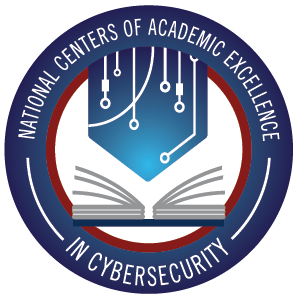 DoD Cyber Security Scholarship
https://iup.edu/cybersecurity/grants/dod-cyber-scholarship-program/index.html  
Advantages:
Full tuition and fees paid, $27,000 stipend for room/board, All book fees up to $1,250, laptop (up to $1,500).
Requirements:
GPA of 3.2, Junior/Senior, US Citizen, DoD civilian work after graduation, letters of recommendation
DEADLINE - February 1, 2023
T-Shirts
Should be sent out within next week or two
Link is in discord to order more!
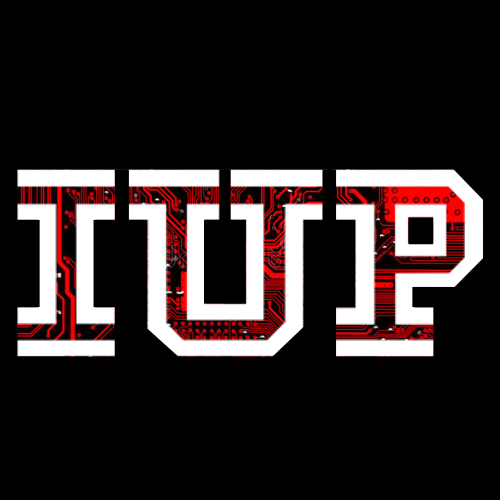 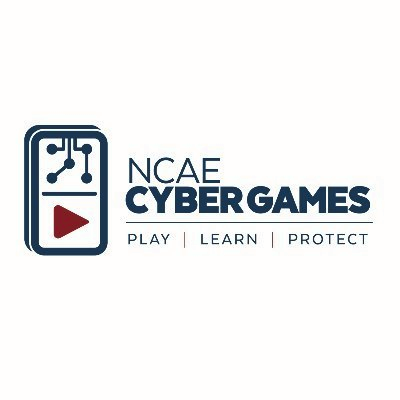 NCAE CyberGames
Various NCAE schools compete
The competition is split into half infrastructure and half CTF
Only 10 competitors from each school
Sandbox tutorials available now.
Team registration starts now and ENDS FEBRUARY  6TH
https://www.ncaecybergames.org/
NCAE CyberGames… continued
First competition date: Saturday Feb. 18th @ 9AM
Second competition date: Saturday March 11th @ 9AM
Looks great on resumes for internships/jobs
IF more than 10 students are interested, we can do two teams.
Teams cannot collaborate together on competition day
Sandbox practice on website: https://www.ncaecybergames.org/tutorials
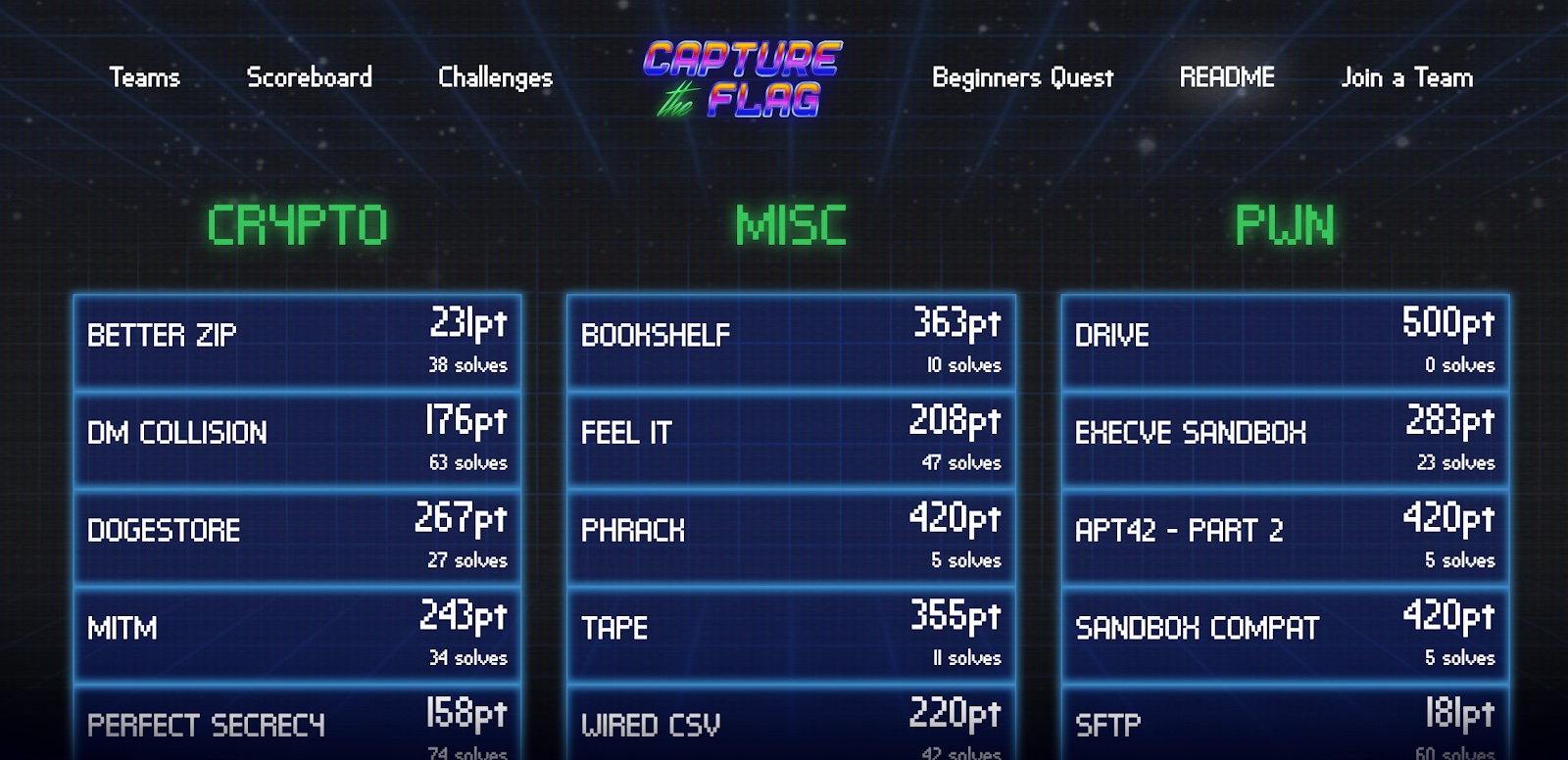 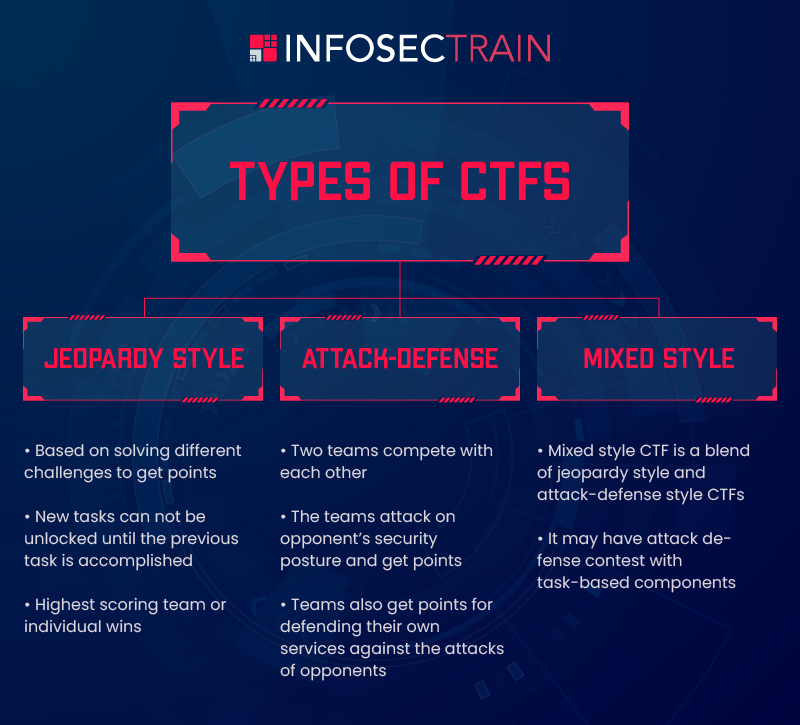 Team Composition
Encryption / Linux Admin Group (beginner)
Networking Group (intermediate)
Routing / Services Group (intermediate)
https://forms.gle/2d7CGYZx8grcfCEeA
Competition Prep
Break off into teams and then respective groups.
Discuss skillsets / divvy up responsibilities of knowledge
Start watching tutorial videos on cyber games site
Practice with sandbox on site
Come up with team meeting time to regroup/re-analyze